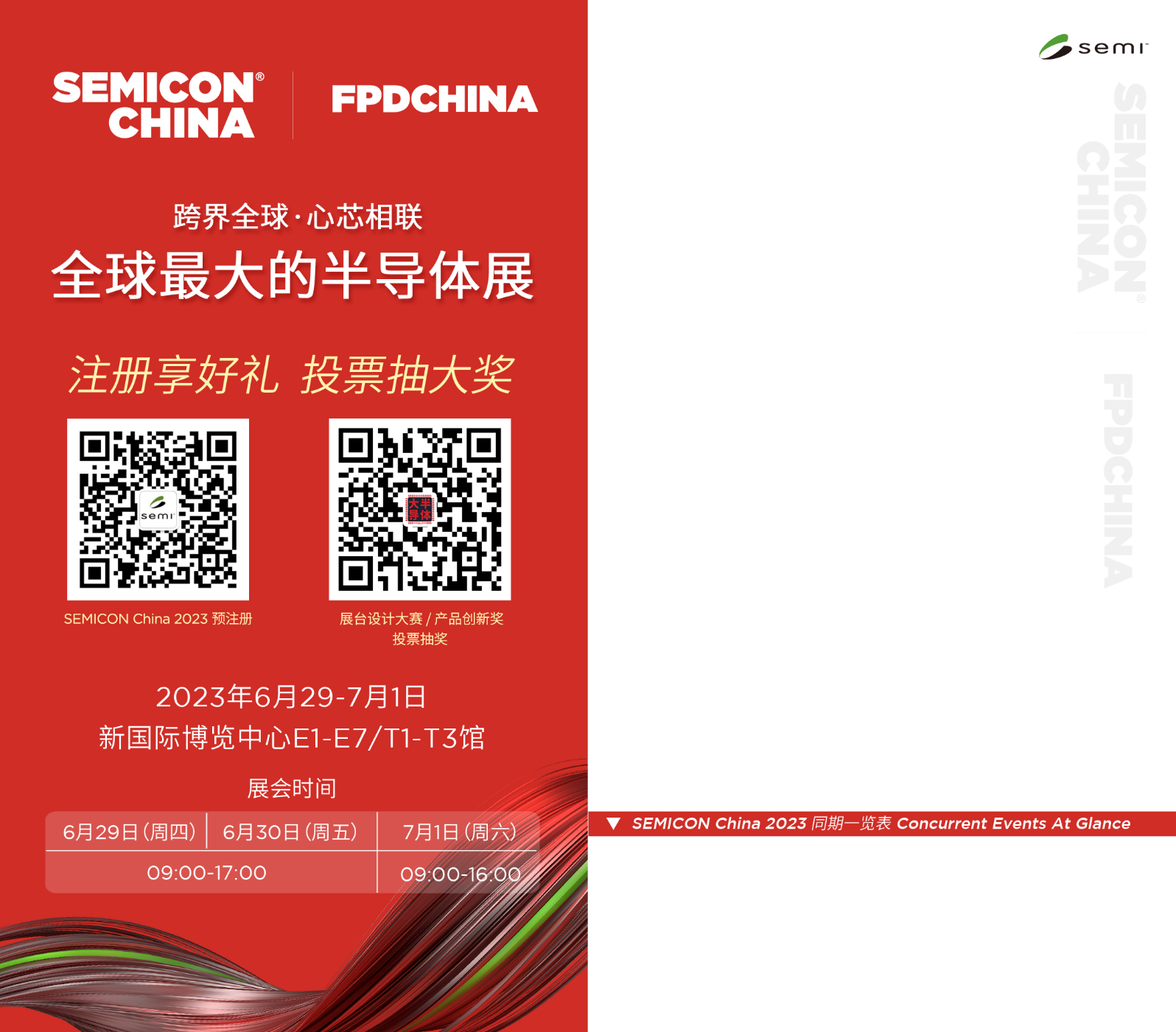 观展邀请函
尊敬的客户：
我们将出席SEMICON/FPD China 2023，在这一年一度的半导体行业盛会上，我们将展示最新的产品及最前沿的技术，并期待与业界专家交流市场商机，洽谈合作机会。
在此，诚挚邀请您莅临我们的展位！
邀请公司：特许机器株式会社
展位号：E2166
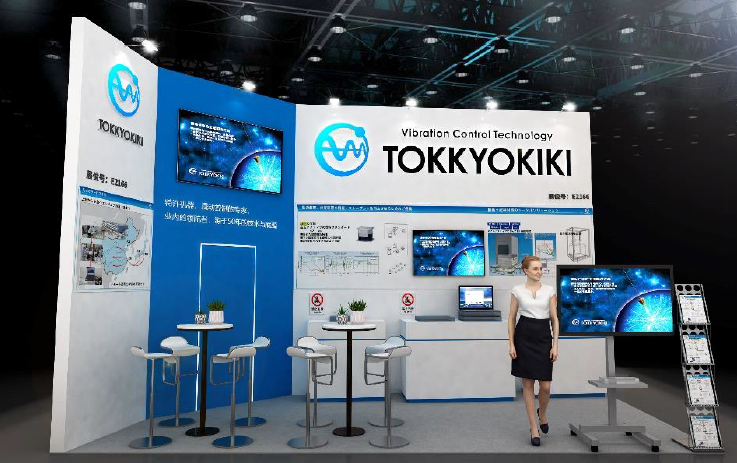 ◆便利的注册通道
扫描关注左侧SEMI微信，或登陆http://www.semiconchina.org/zh/28  ，完成观众预注册。2023年6月2日前，通过关注微信完成预注册即可马上参与抽奖活动，赢取iPhone大奖。
http://www.semiconchina.org/zh/54
SEMI China
电话：8621-6027-8500
传真：8621-6027-8511
邮箱：semichina@semi.org
观展
咨询
议程若有变更恕不另行通知
http://www.semiconchina.org
http://www.fpdchina.org/